Journal club 7-10-2024
Esther Veldhoen
Aanleiding
NMZ : assessment betrokkenheid AH-spieren middels echo

Pocus 

Scholing UMCN

Kinderen: eenvoudiger,									normaalwaarden
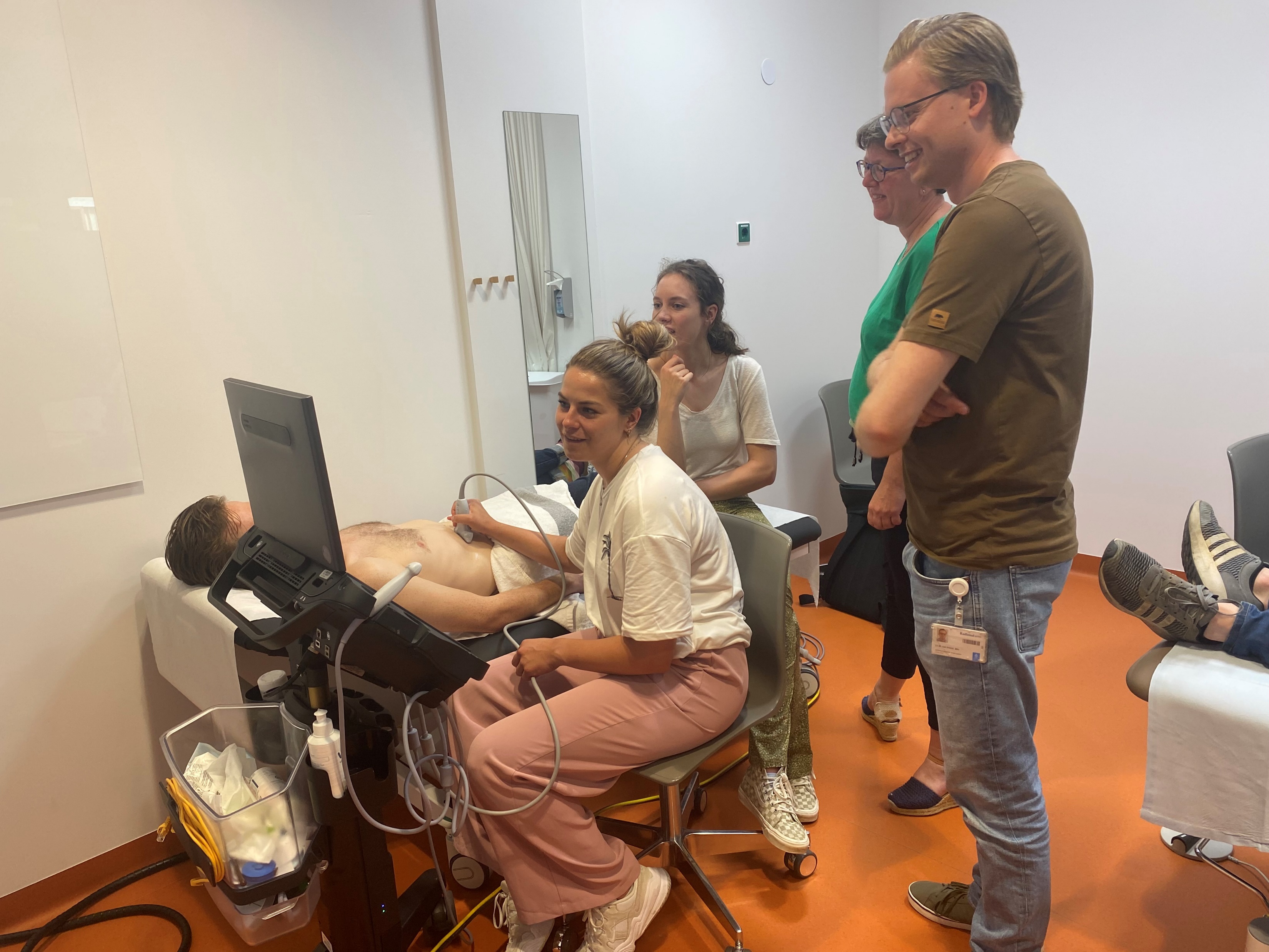 2
3
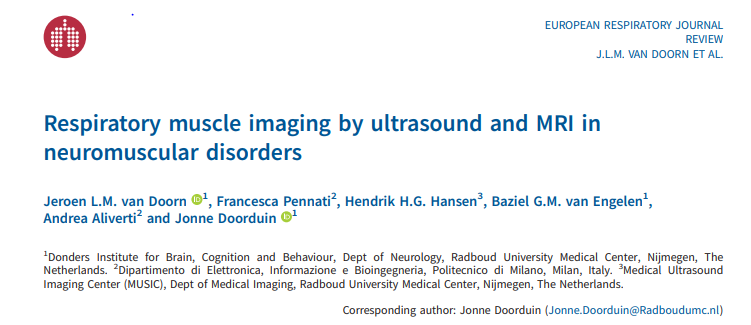 4
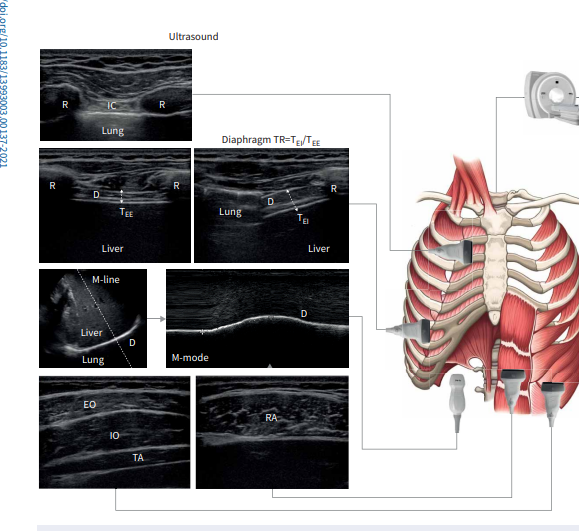 5
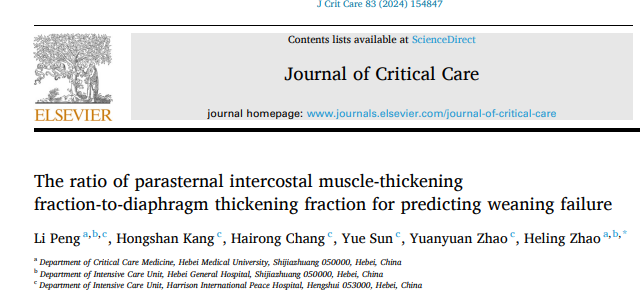 6
Introduction
Voorspellen extubatie falen: RSBI, diafragma functie

In hoog-risico volw patienten: echo diafragma geen goede voorspeller ivm compensatie door parasternale IC spieren

TFic/TFdi voorspellen failure to wean?
7
Inclusie
Mixed 35 bedden ICU

Juli 2022-Mei 2023

Inclusie: > 18 jr, orale ETT, > 48 uur beademd, 1e SBT

SBT als: 										 	verbetering klinische toestand resp en primaire opname-reden 	voldoende BWZ (GCS> 12, sedatiescore)						voldoende hoestreflex									geen overmatige secreties (<3x zuigen/8hr)						hemodynamisch stabiel									metabool stabiel	
	adequate oxygenatie
8
Exclusie
<18 yrs

NMD of SCI

Zwanger

Verslapping  < 48 uur voor 1e SBT

Tracheostoma, rib fractuur, mediastinaal emfyseem, anamtomische afwijking diafragma, bekend unilat diafragma probleem

Slecht echo window
9
Methods
30 min SBT

Echo re hemidiafragma en re parasternaal < 15 min na start SBT of net voor falen SBT

TFic= Tic insp- Tic exp/ Tiexp X 100%
TFdi

TFic/TFdi

Tegelijk RR (D-RSBI= RR/ DE; DE= diafragm inspir excursion)

3 metingen

blinded
10
Outcome
Attending intensivist blinded

Succesful weaning = > 48 hr spontane AH zonder (N)IV
11
Results
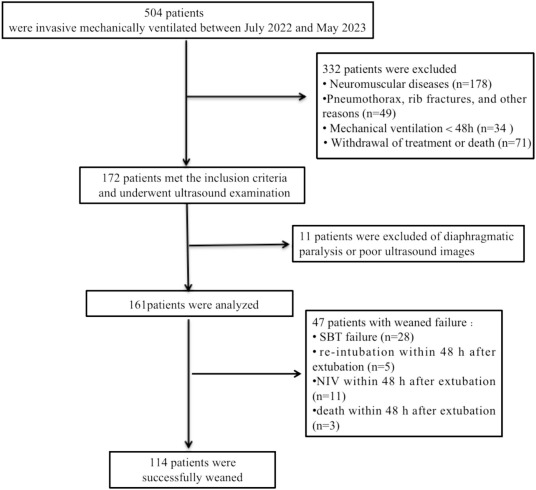 12
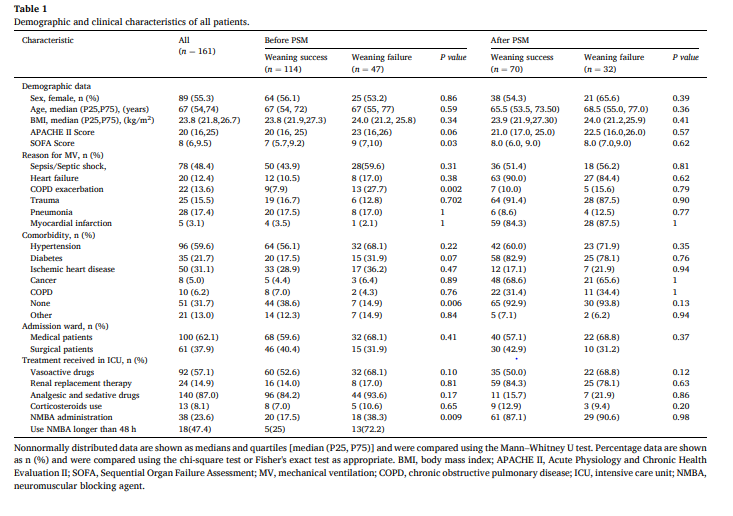 13
[Speaker Notes: n the statistical analysis of observational data, propensity score matching (PSM) is a statistical matching technique that attempts to estimate the effect of a treatment, policy, or other intervention by accounting for the covariates that predict receiving the treatment. PSM attempts to reduce the bias due to confounding variables that could be found in an estimate of the treatment effect obtained from simply comparing outcomes among units that received the treatment versus those that did not.]
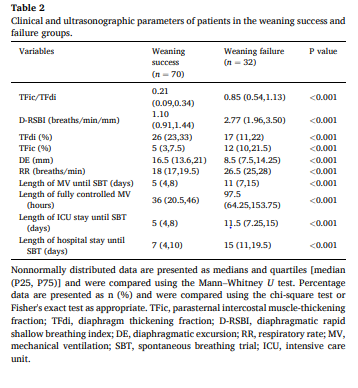 Results
14
Welke maat om diagnostische test te beoordelen?
15
Maten om diagnostische test te beoordelen
Sensitiviteit : Terecht positieve test bij failure to wean = TP/ TP + FN

Specificiteit: Terecht negatieve test bij succesvol weanen = TN / TN + FP

PPV: deel van de pat met postieve test die  daadwerkelijk failure to wean hebben = TP/ TP +FP

NPV: deel van de pat met negatieve test die daadwerkelijk succesvol weanen  =TN/ TN+ FN
16
[Speaker Notes: Failure to]
Results
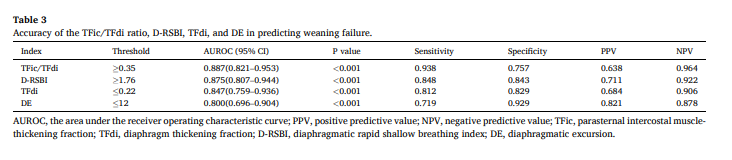 17
Results: probability to predict weaning success
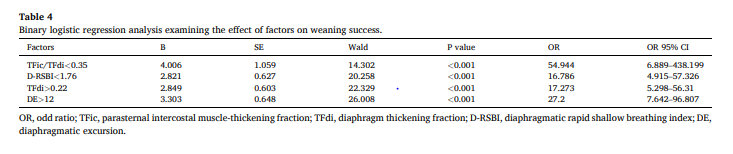 18
Results
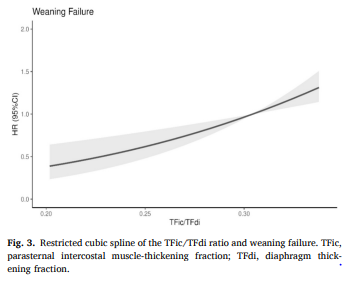 19
Limitations
High weaning failure rate (29%)

Mixed ICU

Only right side

Awake: excessive respiratory effort?

No TBI patients
20
Echo ademhalingsspieren gebruiken op PICU?
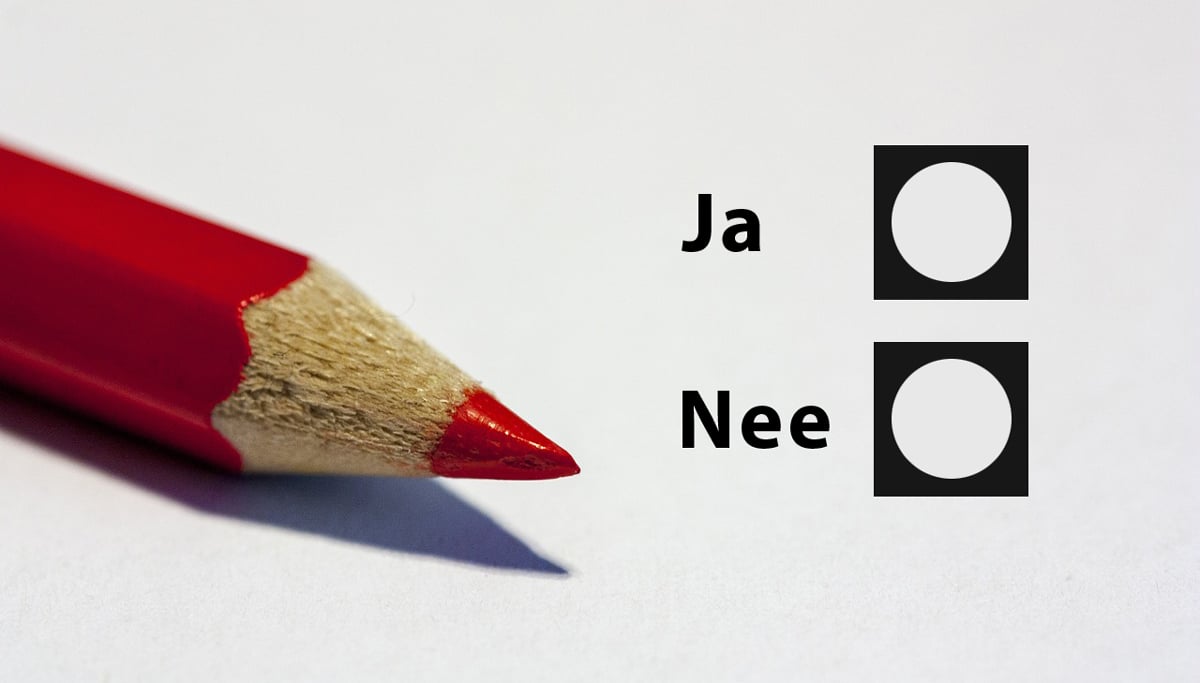 21
Consequenties voor PICU?
Te weinig evidence om te zorgen voor snellere detubatie

Eigenlijk hebben we geen echt wean-protocol met bv SBT en is dit veel nuttiger om in te verdiepen
22